КОСМИЧЕСКИЙ
АЛФАВИТ
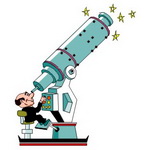 А
Человек, который наблюдает за звездным небом, фотографирует его, изучает жизнь звезд и планет.
В
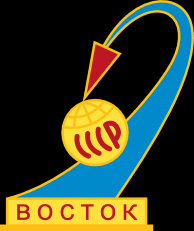 Как называется космический корабль, на котором полетел первый космонавт?
Г
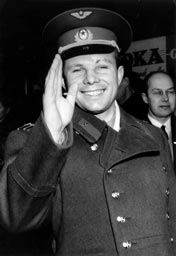 Первый космонавт в мире.
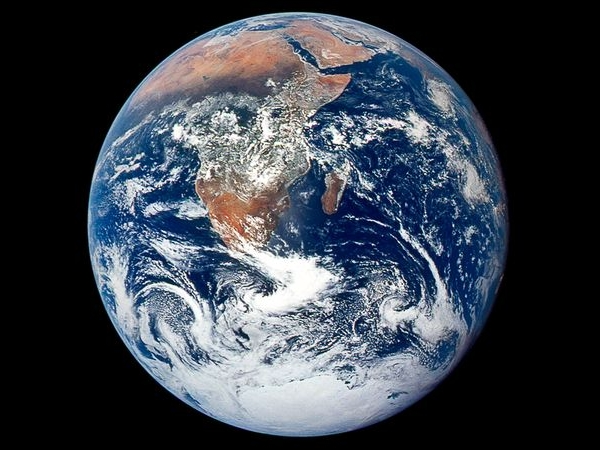 З
Имя нашей планеты.
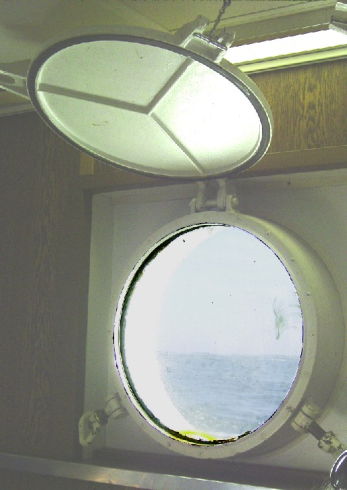 И
Круглое, застекленное окно на самолете, морском судне или космическом корабле.
К
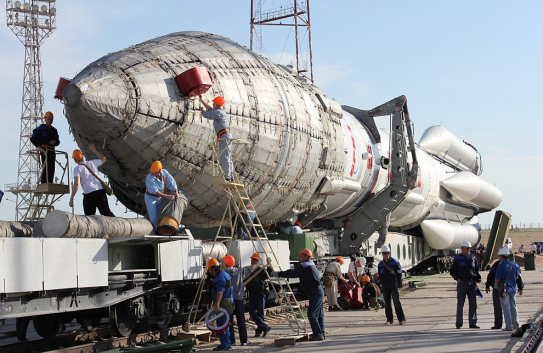 Место, откуда отправляются в дальнюю дорогу космические корабли.
О
Так называется космическая «дорога» кораблей, спутников, планет.
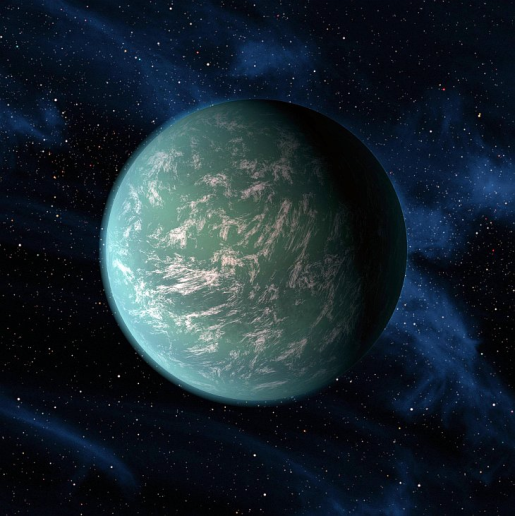 П
Громадный и холодный шар, сам светиться не может и виден лишь потому, что его освещает звезда.
Р
Летательный аппарат, который может двигаться всюду: в воде, в воздухе, в космосе
С
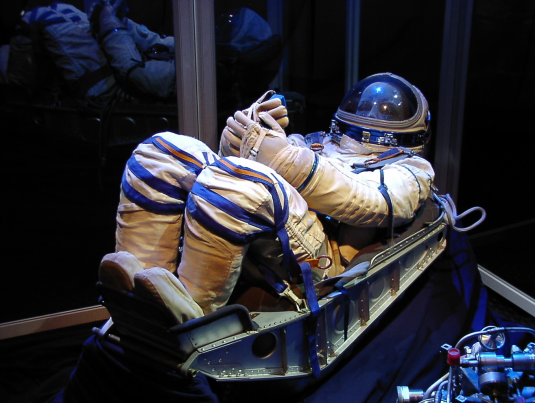 Космическая одежда космонавтов, которую иногда называют «мягкой кабиной».
МОЛОДЦЫ!
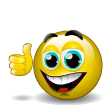